How Shall The Young Secure Their Heart?
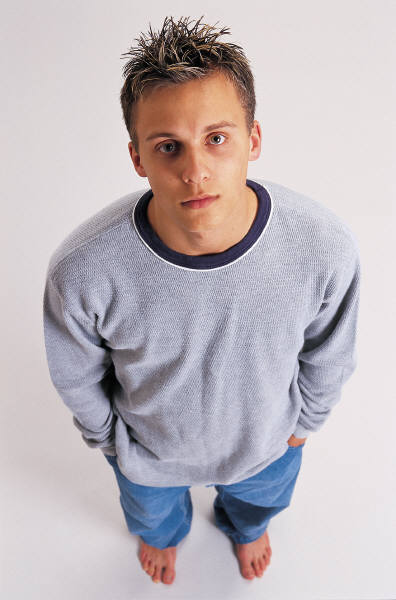 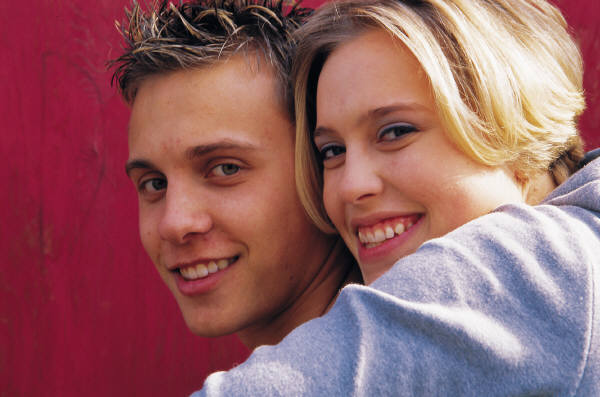 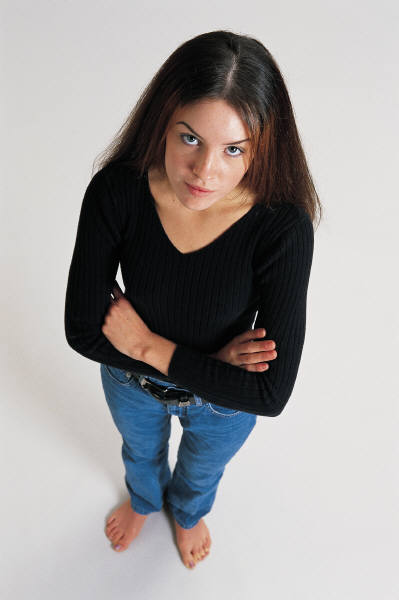 Psalms 119:9, ESV

 “How can a young man keep his way pure? By guarding it according to your word”
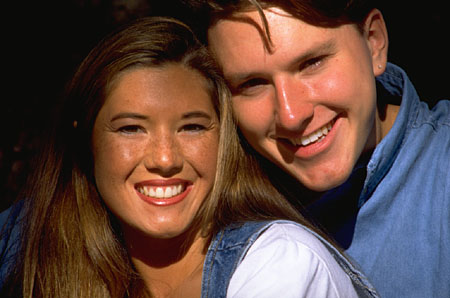 [Speaker Notes: Psalms 119:1-10 KJV 1 Blessed are the undefiled in the way, who walk in the law of the LORD.  2 Blessed are they that keep his testimonies, and that seek him with the whole heart. 3 They also do no iniquity: they walk in his ways. 4 Thou hast commanded us to keep thy precepts diligently. 5 O that my ways were directed to keep thy statutes! 6 Then shall I not be ashamed, when I have respect unto all thy commandments. 7 I will praise thee with uprightness of heart, when I shall have learned thy righteous judgments. 8 I will keep thy statutes: O forsake me not utterly. 9  Wherewithal shall a young man cleanse his way? by taking heed thereto according to thy word. 10 With my whole heart have I sought thee: O let me not wander from thy commandments.]
How Shall The Young Secure Their Heart?
SEPARATE YOURSELF
From places of sin
Like Nehemiah, who refuse to go down to the plain of Ono
Nehemiah 6:1ff
From people of sin - 2 Corinthians 6:14; 1 Cor. 15:33
Proverbs 22:24-25 - “Make no friendship with a man that is given to anger; And with a wrathful man thou shalt not go: Lest thou learn this ways, And get a snare to thy soul.” 
Proverbs 23:20-21 - “Be not among winebibbers, Among gluttonous eaters of flesh: For the drunkard and the glutton shall come to poverty; And drowsiness will clothe (a man) with rags. 
Proverbs 16:29 - “A man of violence enticeth his neighbor, And leadeth him in a way that is not good.”
[Speaker Notes: 2 Corinthians 6:14 KJV 14 Be ye not unequally yoked together with unbelievers: for what fellowship hath righteousness with unrighteousness? and what communion hath light with darkness?
1 Corinthians 15:33 KJV 33 Be not deceived: evil communications corrupt good manners.]
How Shall The Young Secure Their Heart?
SEPARATE YOURSELF
From the power of sin - Romans 12:2; 1 John 2:15-17
From the practice of sin
“keep thyself pure” - 1 Timothy 5:22
Purge yourself from sin - Cleanse yourself - 2 Corinthians 7:1
Don’t flirt with sin 
Proverbs 6:27-28 - “Can a man take fire in his bosom, And his clothes not be burned? Or can one walk upon hot coals, And his feet not be scorched?
From all appearance of evil - 1 Thessalonians 5:22
[Speaker Notes: Romans 12:1-2 KJV 1 I beseech you therefore, brethren, by the mercies of God, that ye present your bodies a living sacrifice, holy, acceptable unto God, which is your reasonable service. 2 And be not conformed to this world: but be ye transformed by the renewing of your mind, that ye may prove what is that good, and acceptable, and perfect, will of God.
1 Timothy 5:22 KJV 22 Lay hands suddenly on no man, neither be partaker of other men's sins: keep thyself pure.
1 Thessalonians 5:22 KJV 22 Abstain from all appearance of evil.]
How Shall The Young And Old Secure Their Heart?
SURRENDER YOURSELF
Surrender your time - Ephesians 5:15-16
Surrender your speech - Ephesians 4:29
Surrender your thoughts  
Proverbs 4:23 - “Keep thy heart with all diligence; For out of it are the issues of life” 
 2 Corinthians 10:5; cf. Philippians 2:5
[Speaker Notes: Ephesians 5:14-16 KJV 14 Wherefore he saith, Awake thou that sleepest, and arise from the dead, and Christ shall give thee light. 15 See then that ye walk circumspectly, not as fools, but as wise, 16 Redeeming the time, because the days are evil.
Ephesians 4:29 KJV 29 Let no corrupt communication proceed out of your mouth, but that which is good to the use of edifying, that it may minister grace unto the hearers.

2 Corinthians 10:5 KJV 5 Casting down imaginations, and every high thing that exalteth itself against the knowledge of God, and bringing into captivity every thought to the obedience of Christ.
Philippians 2:5-8 KJV 5  Let this mind be in you, which was also in Christ Jesus: 6 Who, being in the form of God, thought it not robbery to be equal with God: 7 But made himself of no reputation, and took upon him the form of a servant, and was made in the likeness of men: 8 And being found in fashion as a man, he humbled himself, and became obedient unto death, even the death of the cross.]
How Shall The Young Secure Their Heart?
DENY YOURSELF 
Luke 9:23 - “And he said unto all, 
Decision:  “If any man would come after me, 
Denial: let him deny himself, 
Dedication: and take up his cross daily, 
Determination: and follow me”
Matthew 
4:19-20
[Speaker Notes: Luke 9:23-26 KJV 23 And he said to them all, If any man will come after me, let him deny himself, and take up his cross daily, and follow me. 24 For whosoever will save his life shall lose it: but whosoever will lose his life for my sake, the same shall save it. 25 For what is a man advantaged, if he gain the whole world, and lose himself, or be cast away? 26 For whosoever shall be ashamed of me and of my words, of him shall the Son of man be ashamed, when he shall come in his own glory, and in his Father's, and of the holy angels.

Matthew 4:19-20 KJV 19 And he saith unto them, Follow me, and I will make you fishers of men. 20 And they straightway left their nets, and followed him.]
How Shall The Young Secure Their Heart?
DENY YOURSELF
Of Pride 
Proverbs 8:13 - “… Pride, and arrogancy, and the evil way, And the perverse mouth, do I hate”
Proverbs 11:2 -  “When pride cometh, then cometh shame…”
Proverbs 16:18 - “Pride (goeth) before destruction, And a haughty spirit before a fall”
[Speaker Notes: Proverbs 8:13 KJV 13 The fear of the LORD is to hate evil: pride, and arrogancy, and the evil way, and the froward mouth, do I hate.
Proverbs 11:1-2 KJV 1 A false balance is abomination to the LORD: but a just weight is his delight. 2 When pride cometh, then cometh shame: but with the lowly is wisdom.
Proverbs 16:18-19 KJV 18 Pride goeth before destruction, and an haughty spirit before a fall. 19 Better it is to be of an humble spirit with the lowly, than to divide the spoil with the proud.]
How Shall The Young Secure Their Heart?
DENY YOURSELF 
Of interest solely in yourself
Ephesians 6:1-3 - “Children, obey your parents in the Lord: for this is right. Honour thy father and mother; (which is the first commandment with promise;) That it may be well with thee, and thou mayest live long on the earth”
Proverbs 23:24-25 - “The father of the righteous will greatly rejoice; And he that begetteth a wise child will have joy of him. Let thy father and thy mother be glad, And let her that bare thee rejoice”
How Shall The Young Secure Their Heart?
STAND FOR TRUTH YOURSELF 
Put on the whole armor of God
Ephesians 6:10-19
Have purpose of heart like Daniel and his three companions  
Daniel 1:8; 3:12-17, 24-27
How Shall The Young Secure Their Heart?
DEVELOP YOURSELF 
Make God a vital part of your life
Ecclesiastes 12:1; Isaiah 40:28-31
Proverbs 3:6-7 - “In all thy ways acknowledge Him, And He will direct thy paths. Be not wise in thine own eyes; Fear Jehovah, and depart from evil”
Worship God faithfully
John 4:24
Hebrews 10:24-25
[Speaker Notes: Ecclesiastes 12:1 KJV 1 Remember now thy Creator in the days of thy youth, while the evil days come not, nor the years draw nigh, when thou shalt say, I have no pleasure in them;

Isaiah 40:28-31 KJV 28 Hast thou not known? hast thou not heard, that the everlasting God, the LORD, the Creator of the ends of the earth, fainteth not, neither is weary? there is no searching of his understanding. 29 He giveth power to the faint; and to them that have no might he increaseth strength. 30 Even the youths shall faint and be weary, and the young men shall utterly fall: 31 But they that wait upon the LORD shall renew their strength; they shall mount up with wings as eagles; they shall run, and not be weary; and they shall walk, and not fain.

John 4:24 KJV 24 God is a Spirit: and they that worship him must worship him in spirit and in truth.
Hebrews 10:24-25 KJV 24 And let us consider one another to provoke unto love and to good works: 25 Not forsaking the assembling of ourselves together, as the manner of some is; but exhorting one another: and so much the more, as ye see the day approaching.]
How Shall The Young Secure Their Heart?
DEVELOP YOURSELF 
Study the word for yourself 
Psalms 119:9 - “Wherewith shall a young man cleanse his way? By taking heed (thereto) according to thy word”
1 Samuel 3:10 - “And Jehovah came, and stood, and called as at other times, Samuel, Samuel. Then Samuel said, Speak; for thy servant heareth”
Proverbs 23:23 - “Buy the truth, and sell it not; (Yea), wisdom, and instruction, and understanding”
Work for the Lord in faithfulness
1 Timothy 4:12-13 -  Let no man despise thy youth; but be thou an example of the believers, in word, in conversation, in charity, in spirit, in faith, in purity. Till I come, give attendance to reading, to exhortation, to doctrine.
How Shall The Young Secure Their Heart?
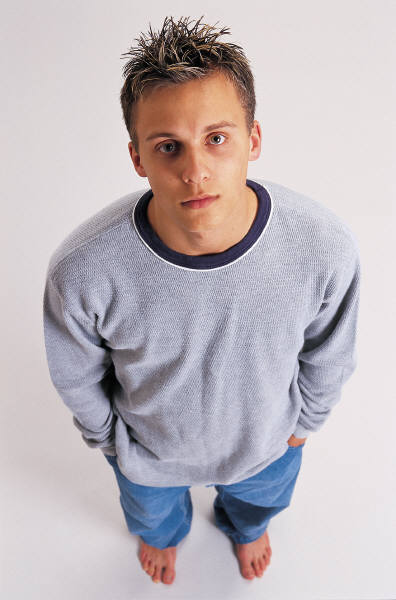 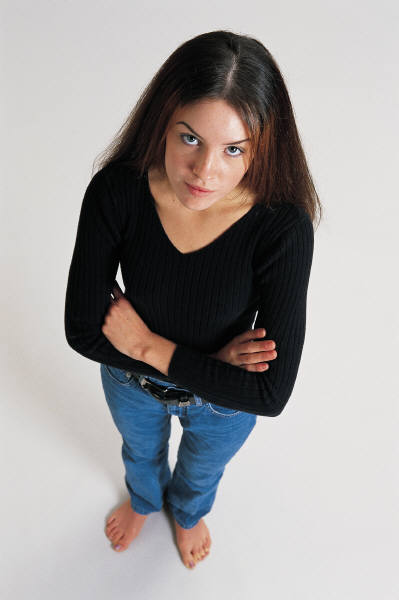 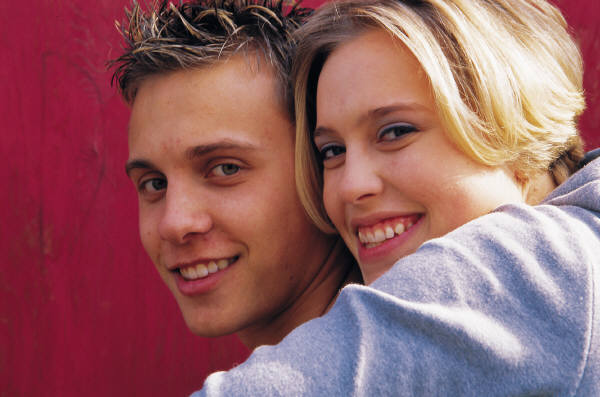 SEPARATE YOURSELF
SURRENDER YOURSELF
DENY YOURSELF
STAND FOR TRUTH YOURSELF
DEVELOP YOURSELF
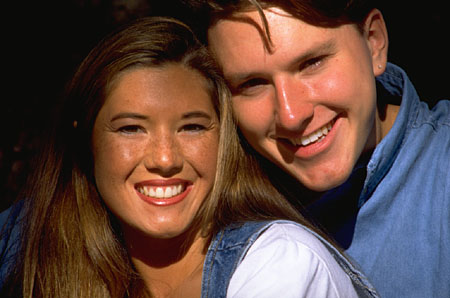 What Shall We Do?
Acts 2:38
Alien sinners must…
Hear the Gospel – Romans 10:17; Hebrews 11:6
Believe it – John 8:24
Repent of sin – Acts 17:30
Confess Christ as Lord – Matthew 10:34
Be baptized to wash away your sin – Acts 2:38
An erring child of God must…
Repent and Pray for Forgiveness – 1 John 1:7-9
Endure Trials - “be faithful unto death”
Revelation 2:10
[Speaker Notes: Acts 2:36-37 - 36 Therefore let all the house of Israel know assuredly, that God hath made that same Jesus, whom ye have crucified, both Lord and Christ. 37 Now when they heard this, they were pricked in their heart, and said unto Peter and to the rest of the apostles, Men and brethren, what shall we do?
Rom. 10:17 - So then faith cometh by hearing, and hearing by the word of God.
Heb 11:6 But without faith it is impossible to please him: for he that cometh to God must believe that he is, and that he is a rewarder of them that diligently seek him.
Jn. 8:24 -  I said therefore unto you, that ye shall die in your sins: for if ye believe not that I am he, ye shall die in your sins.
Acts 17:30-31 - And the times of this ignorance God winked at; but now commandeth all men every where to repent: 31 Because he hath appointed a day, in the which he will judge the world in righteousness by that man whom he hath ordained; whereof he hath given assurance unto all men, in that he hath raised him from the dead.
Matt. 10:34 - Whosoever therefore shall confess me before men, him will I confess also before my Father which is in heaven.
Acts 2:38 - Then Peter said unto them, Repent, and be baptized every one of you in the name of Jesus Christ for the remission of sins, and ye shall receive the gift of the Holy Ghost.
1 Jn. 1:7-9 - But if we walk in the light, as he is in the light, we have fellowship one with another, and the blood of Jesus Christ his Son cleanseth us from all sin. 8 If we say that we have no sin, we deceive ourselves, and the truth is not in us. 9 If we confess our sins, he is faithful and just to forgive us our sins, and to cleanse us from all unrighteousness.
Rev. 2:10 - Fear none of those things which thou shalt suffer: behold, the devil shall cast some of you into prison, that ye may be tried; and ye shall have tribulation ten days: be thou faithful unto death, and I will give thee a crown of life.]